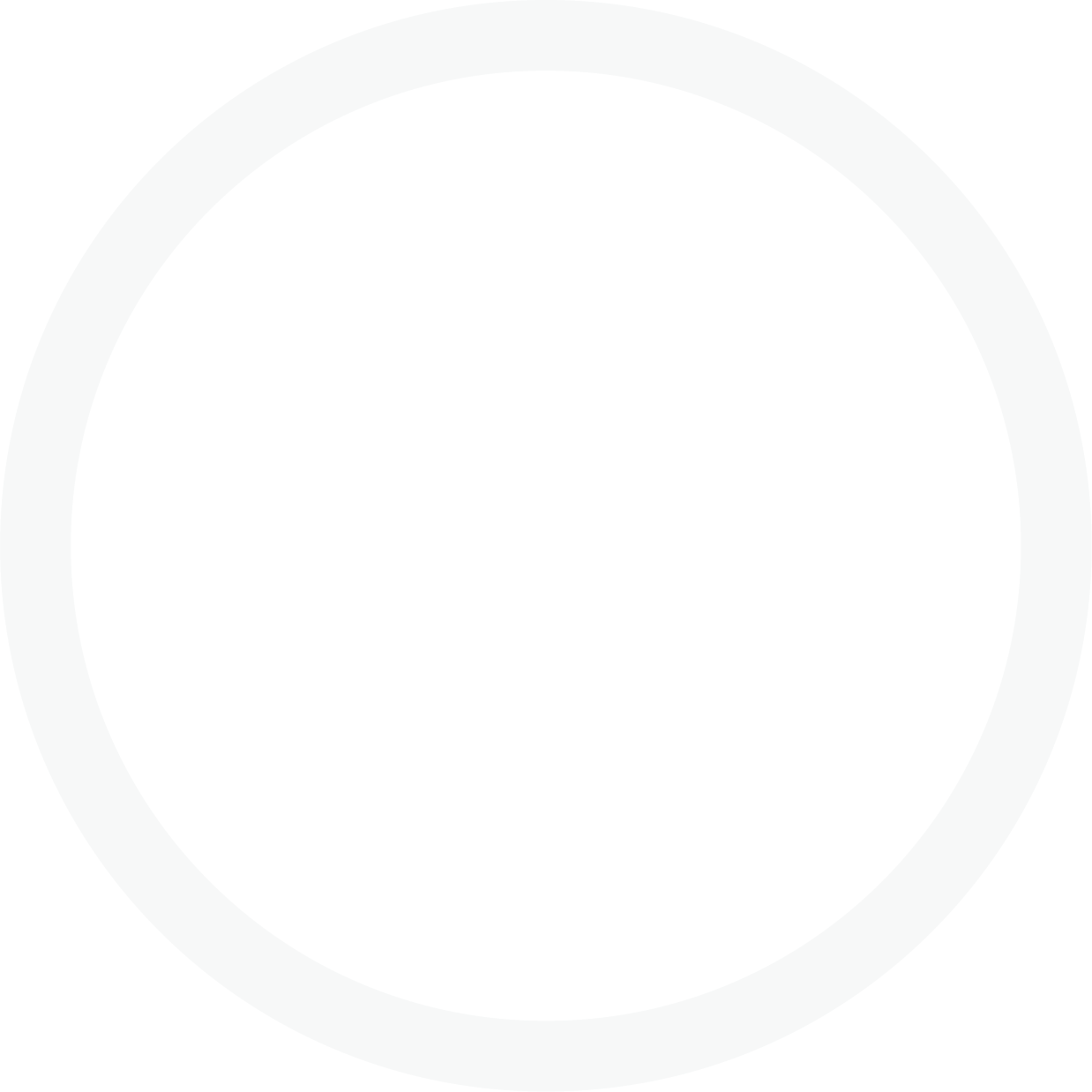 Healthcare Patient
Satisfaction Survey
Care from Nurses
During this hospital stay, how often did nurses treat you with courtesy and respect?
During this hospital stay, how often did nurses listen carefully to you?
During this hospital stay, how often did nurses explain things in a way you could understand?
During this hospital stay, after you pressed the call button, how often did you get
help as soon as you wanted it?
During this hospital stay, how often did doctors treat you with courtesy and respect?
During this hospital stay, how often did doctors listen carefully to you?
During this hospital stay, how often did doctors explain things in a way you could
understand?
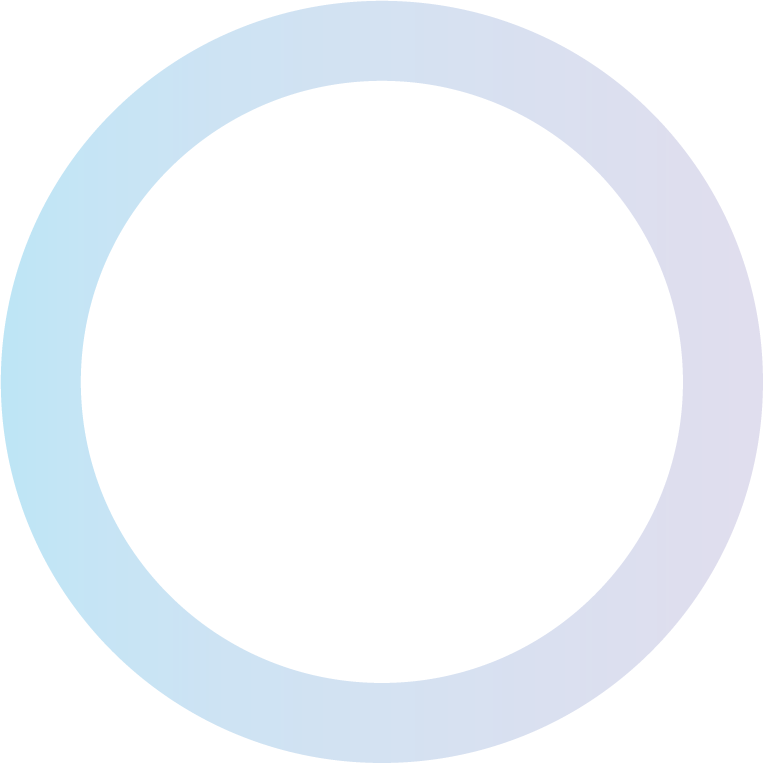 Never
Never
Never
Never
Sometimes
Sometimes
Sometimes
Sometimes
Usually
Always
Usually
Always
Usually
Always
Usually
Always
Always
Always
Always
Never
Never
Never
Sometimes
Sometimes
Sometimes
Usually
Usually
Usually
Care from Doctors
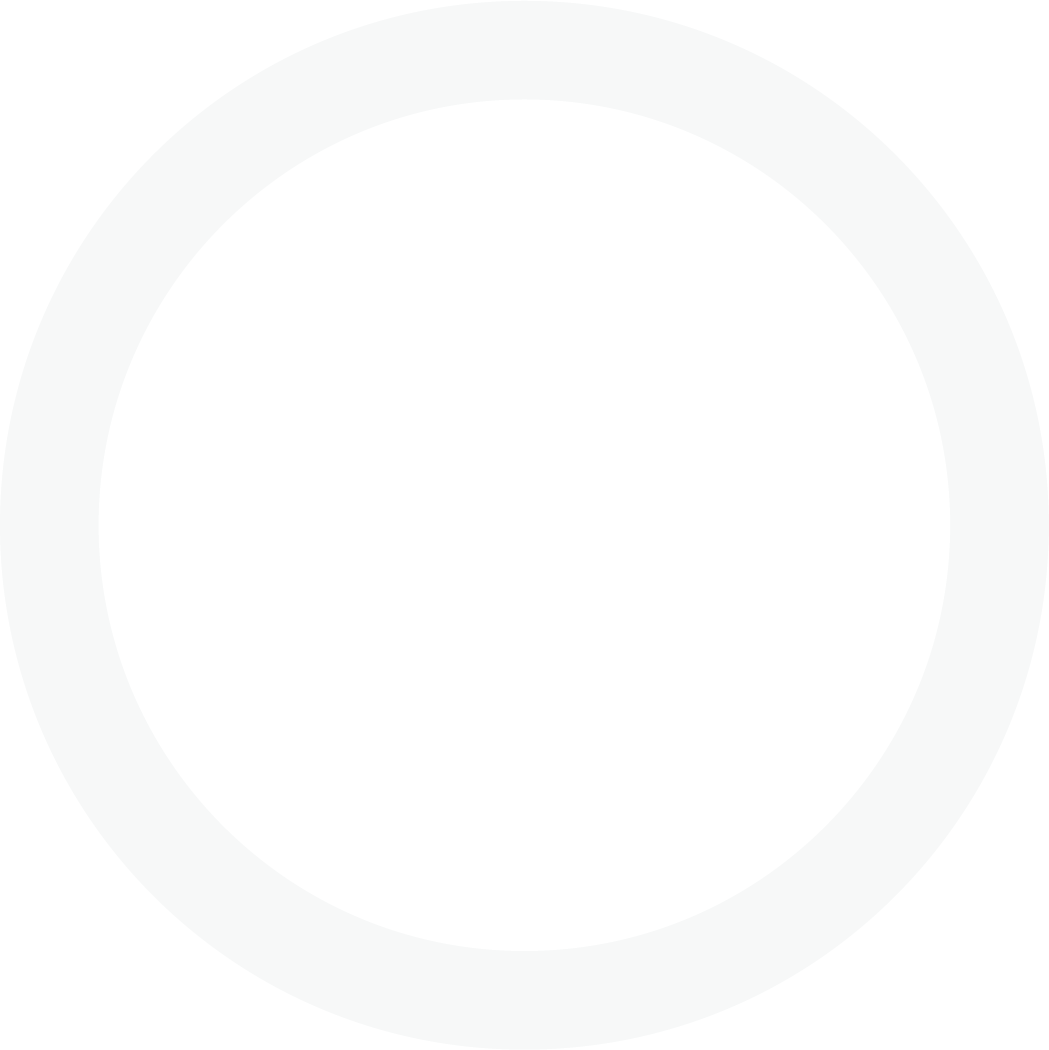 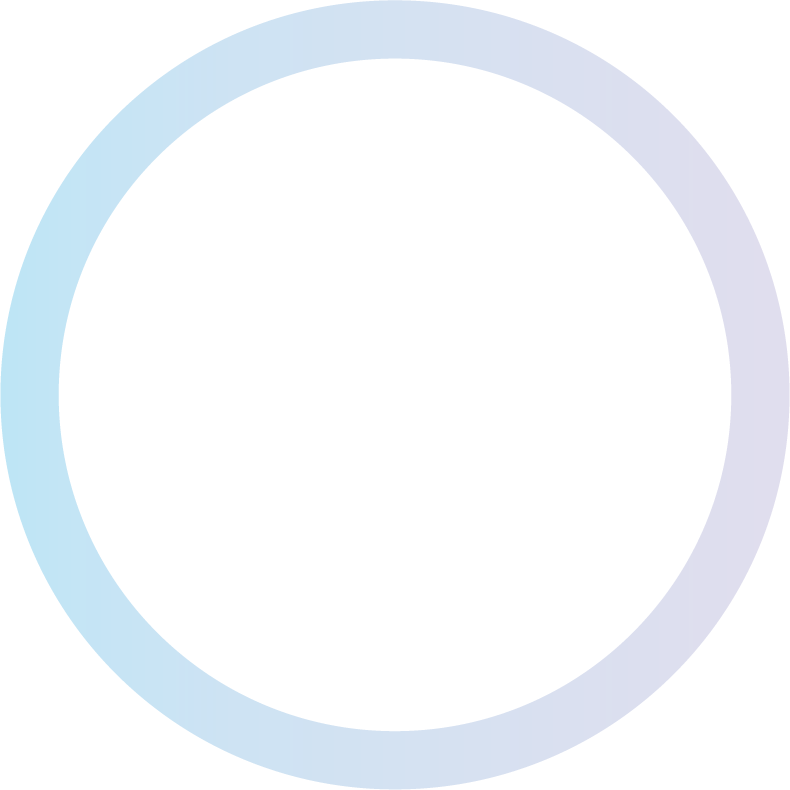 Hospital Environment
During this hospital stay, how often were your room and bathroom kept clean?
How often did you get help in getting to the bathroom or in using a bedpan as soon
as you wanted?
During this hospital stay, how often was the area around your room quiet at night?
During this hospital stay, how often did hospital staff talk with you about how much
pain you had?
During this hospital stay, how often did hospital staff talk with you about how to
treat your pain?
Before giving you any new medicine, how often did hospital staff tell you what the
medicine was for?
During this hospital stay, did you need help from nurses or other hospital staff in getting to the bathroom or in using a bedpan?
During this hospital stay, did you have any pain?
During this hospital stay, were you given any medicine that you had not taken before?
Never
Never
Sometimes
Sometimes
Usually
Always
Usually
Always
No
No
Yes
Yes
No
Yes
Always
Always
Always
Always
Never
Never
Never
Never
Sometimes
Sometimes
Sometimes
Sometimes
Usually
Usually
Usually
Usually
Hospital Experience
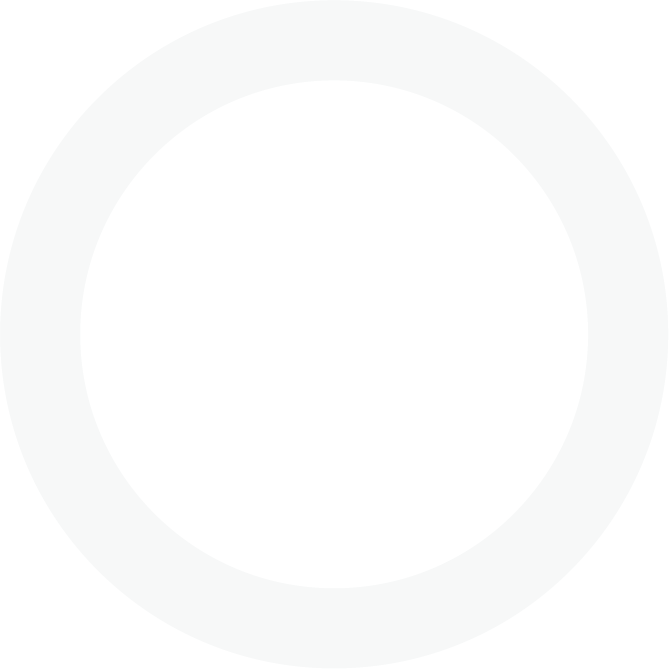 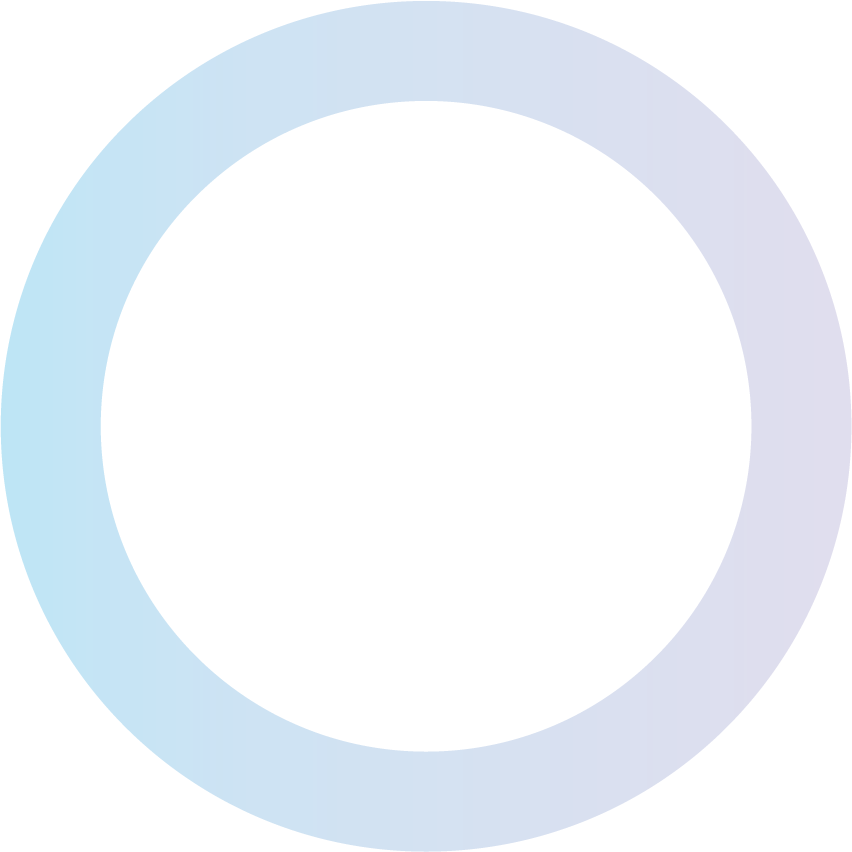 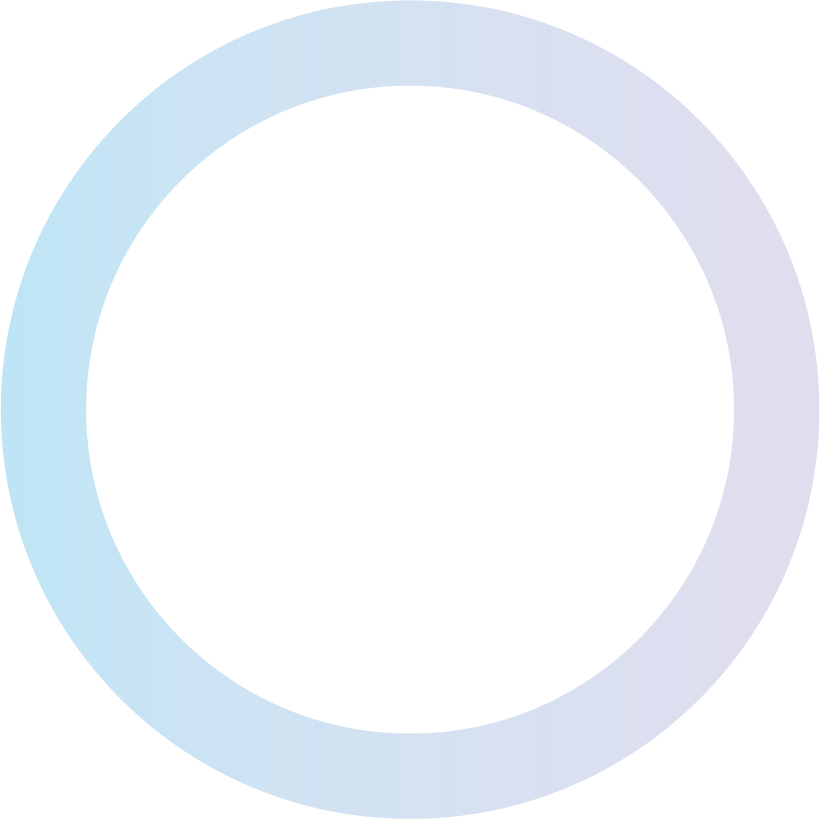 Before giving you any new medicine, how often did hospital staff describe possible
side effects in a way you could understand?
Leaving the Hospital
Before leaving, do you intend to go directly to your own home, to someone else’s home, or to another health facility?
Using any number from 0 to 10, where 0 is the worst hospital possible and 10 is the best hospital possible, what number would you use to rate this hospital during your stay?
During this hospital stay, were you admitted to this hospital through the Emergency Room?
During this hospital stay, did doctors, nurses or other hospital staff talk with you about whether you would have the help you needed when you left the hospital?
During this hospital stay, did you get information in writing about what symptoms
or health problems to look out for after you left the hospital?
Never
Sometimes
Usually
Always
Someone else’s home
Another health facility
Own home
Definitely No
Always
Always
Never
Never
Probably No
Definitely Yes
Sometimes
Sometimes
Probably Yes
Usually
Usually
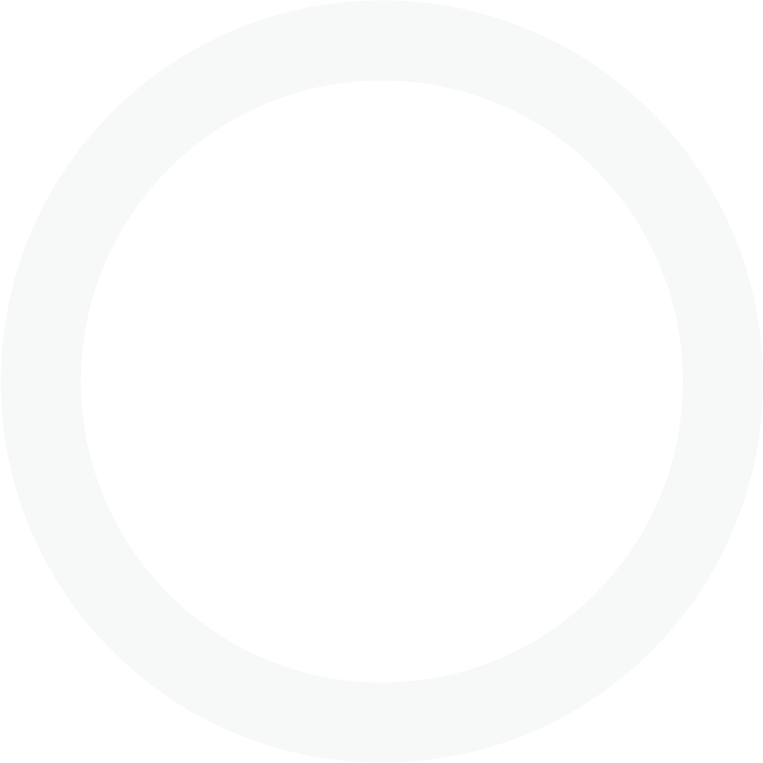 Overall Rating of the Hospital
0
1
2
3
4
5
6
7
8
9
10
0 - Worst hospital possible
10 - Best hospital possible
Would you recommend this hospital to your friends and family?
About you
Yes
No
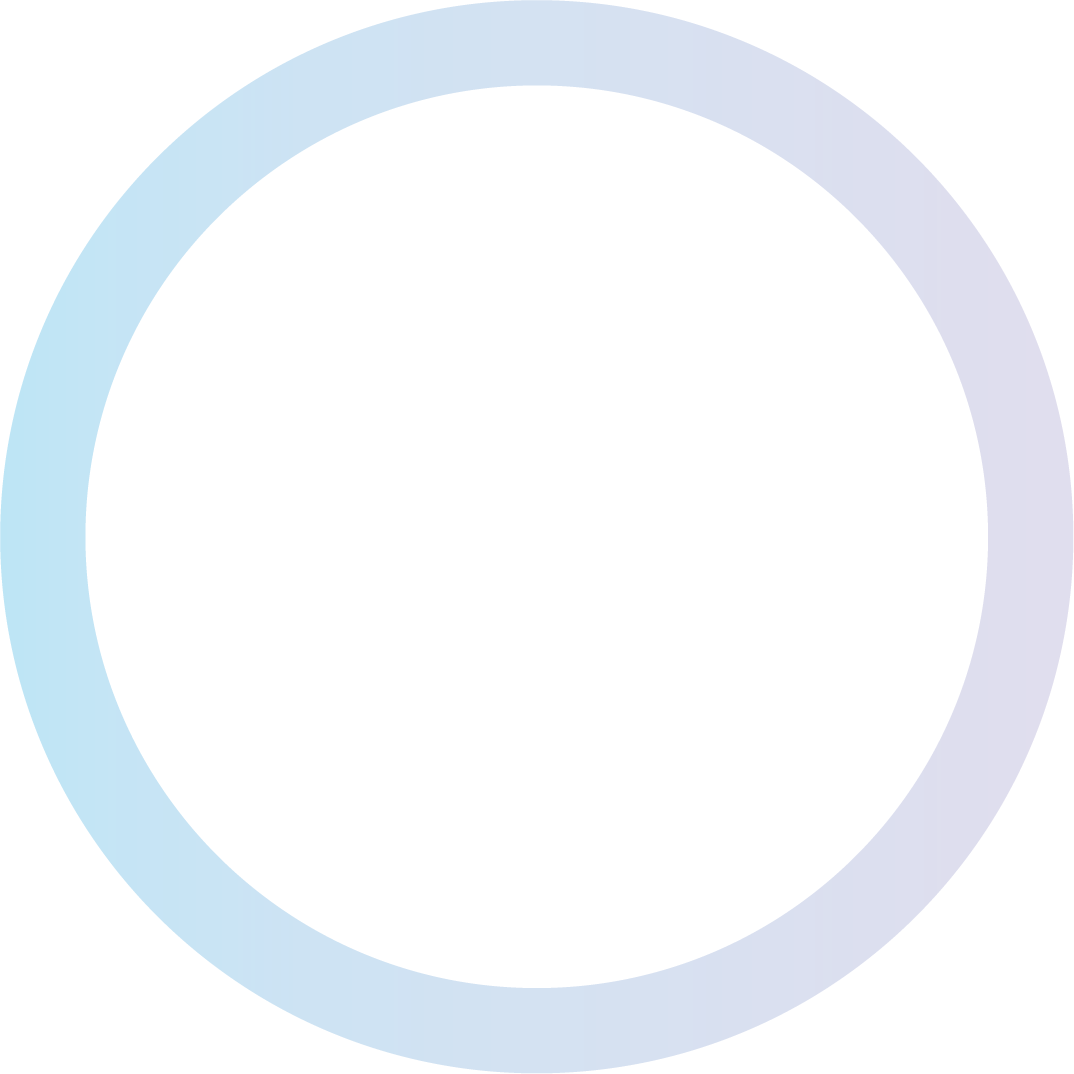 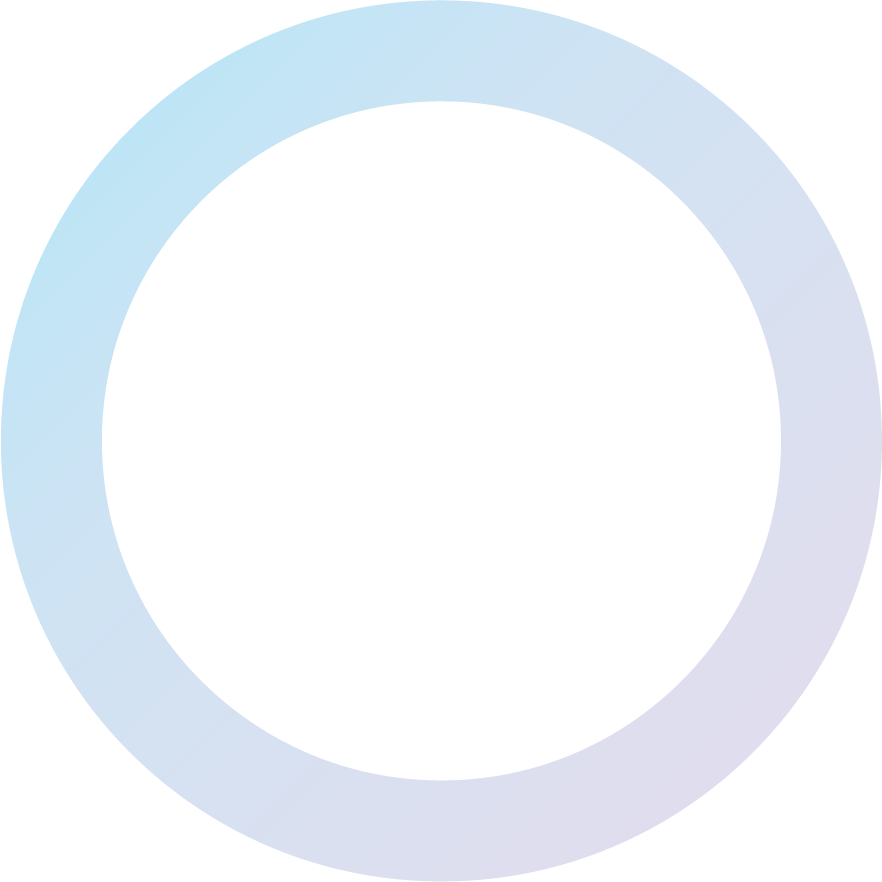 In general, how would you rate your overall health?
In general, how would you rate your overall mental or emotional health?
What is the highest grade or level of school that you have completed?
Very good
Very good
Good
Poor
Good
Poor
Fair
Fair
Excellent
Excellent
Native Hawaiian or other Pacific Islander
Chinese
Spanish
Russian
Yes, other Spanish/Hispanic/Latino
Some high school, but did not graduate
Some college or 2-year degree
More than 4-year college degree
Vietnamese
Yes, Cuban
Yes, Puerto Rican
8th grade or less
Yes, Mexican, Mexican American, Chicano
High school graduate or GED
4-year college graduate
No, not Spanish/Hispanic/Latino
American Indian or Alaska Native
English
White
Other language
Asian
Portuguese
Black or African American
Are you of Spanish, Hispanic or Latino origin or descent?
What is your race? Please choose one or more.
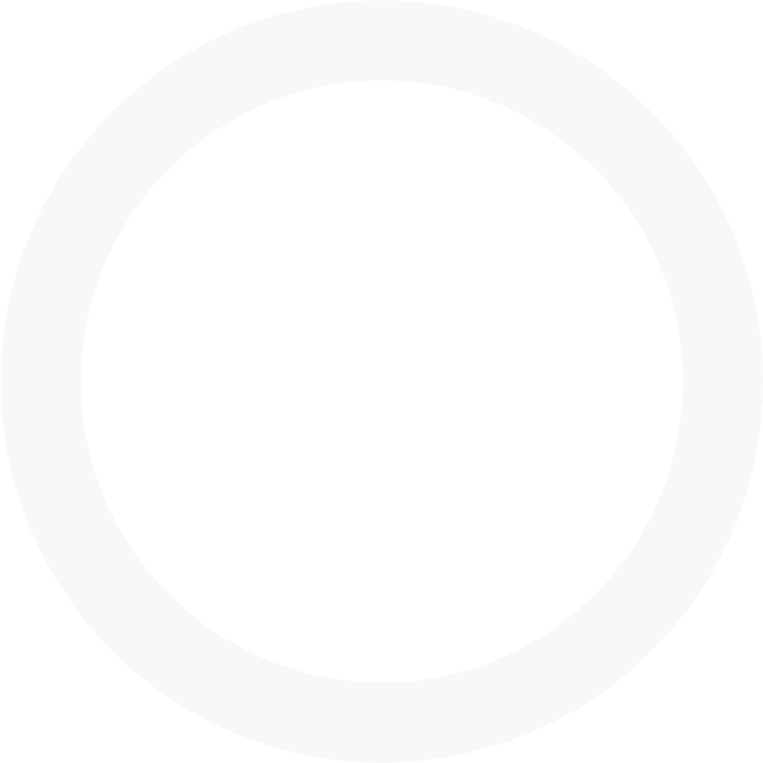 What language do you mainly speak at home?
Please identify language:
Overall comments:
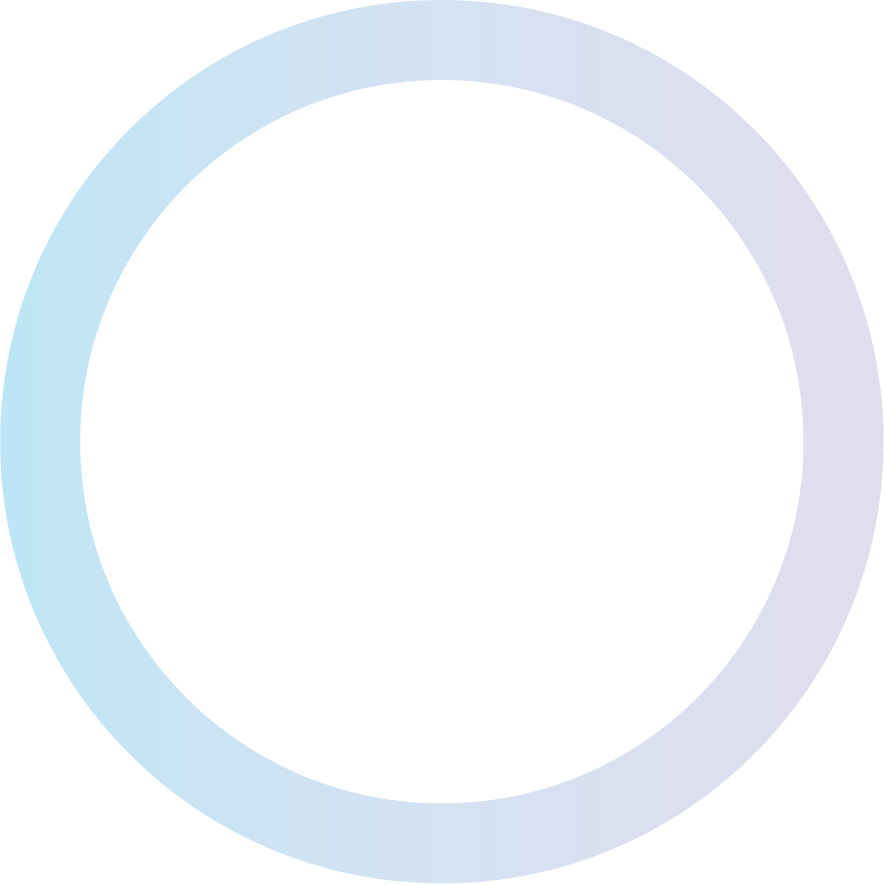